Designers do Gosto
Por Nathalia LeterSommelière de chá | Pesquisadora vocal e corporal | Praticante de escritas
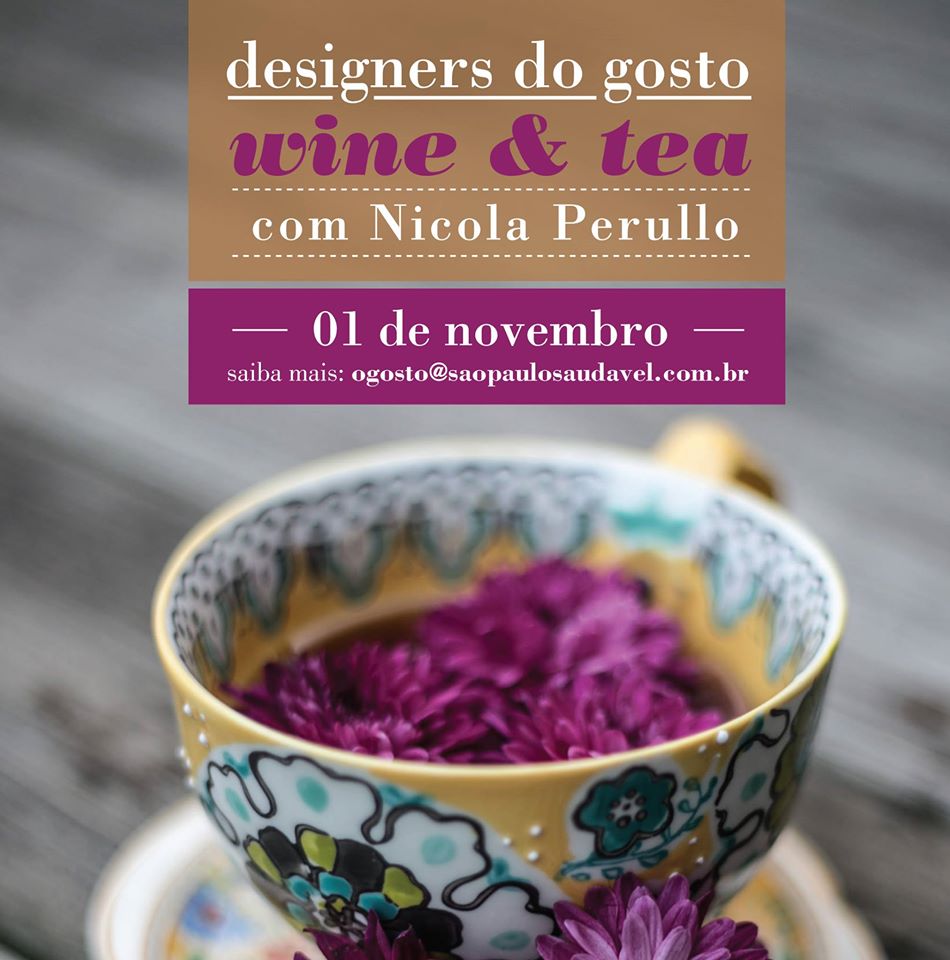 O nome deste evento veio depois da leitura do livro "O gosto como experiência“...
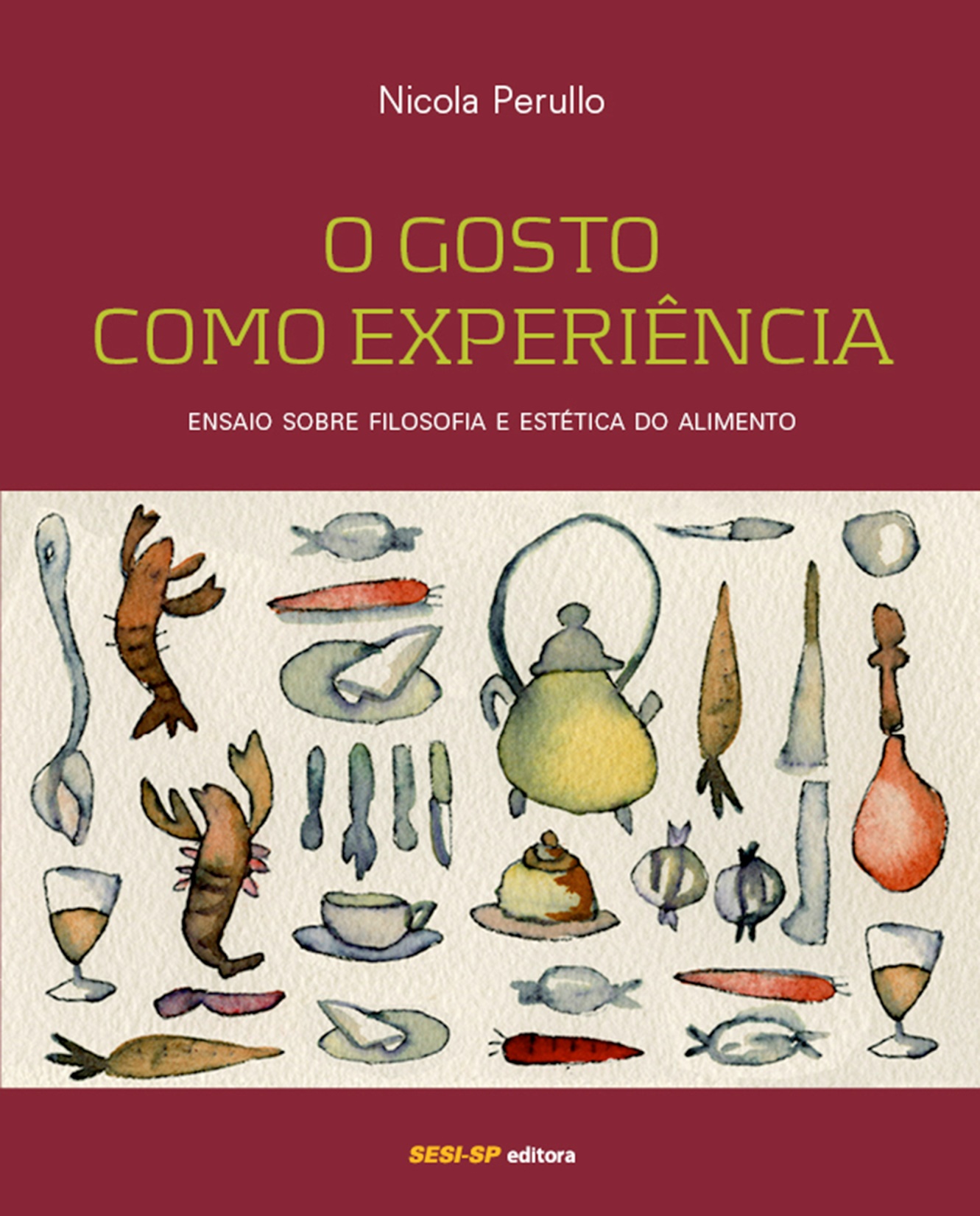 Ele diz assim: “o gosto não está dado, não está pronto.” A gente não adquire o gosto e acabou; eu gosto disso ou daquilo e acabou;
O gosto é uma tarefa: Taste is a task.

É uma tarefa de formação contínua, ao longo de toda a nossa existência, pois está relacionado com a formação da nossa subjetividade. Portanto, falar em gosto e subjetividade é a mesma coisa.
E o Design é a ação intencional sobre si, na composição deste corpo subjetivo e interação contínua e dinâmica com os ambientes que a gente frequenta e todos os elementos que compõem nossa biosfera.
Design neste sentido é a competência que cada um tem que desenvolver – e aí a tarefa individual é esta – no sentido de se responsabilizar pela construção da produção da própria subjetividade e a aprender a se empoderar destes mecanismos de auto-manejo e auto-regulação.
Sociólogo italiano: Antonio Negri

“O grande desafio do capitalismo contemporâneo é a produção da própria subjetividade.”
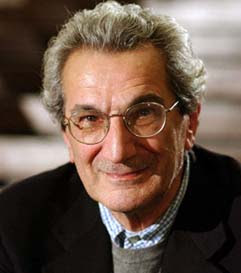 Em um cenário no qual os poderes micropolíticos determinam comportamentos e os  modos de se relacionar com própria vida e os próprios processos determinam campos pré-definidos e rígidos de atuação, movimentação e escolha; como um gaiola de brinquedo que já é colocado para o ratinho ficar entretido ali dentro.
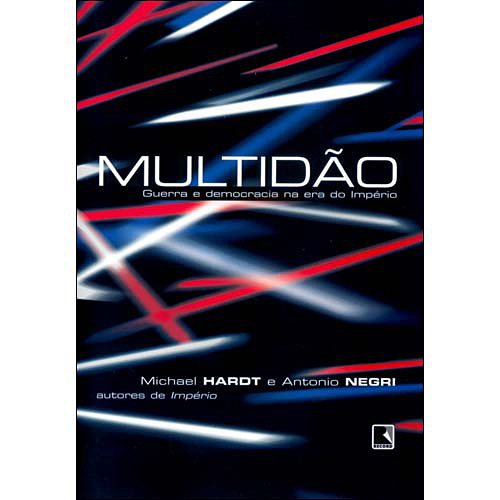 O Design é essa maturação desse sujeito; desta entidade que é cada um de nós; no sentido de:

- Entender como estas forças operam -
- Entender como eu me construo e me descontruo dentro de tudo isso eu tenho -
O Designers do Gosto veio com essa proposta:Proporcionar esta experiência que é processual, que é particular, que não está pronta e que pode nos convidar a nos abrir a novas experiências e a expandir nossas fronteiras; aquilo que eu penso que eu gosto; o que eu não gosto; o que é que me faz gostar do que eu gosto? 
O que está sendo imposto de fora e o que vem de dentro?
Qual é a minha vontade legítima, autêntica?

Como eu desenho este plano para minha vida?